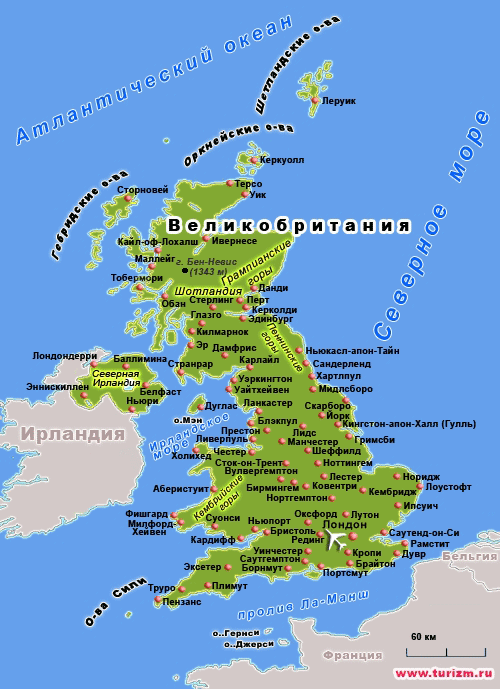 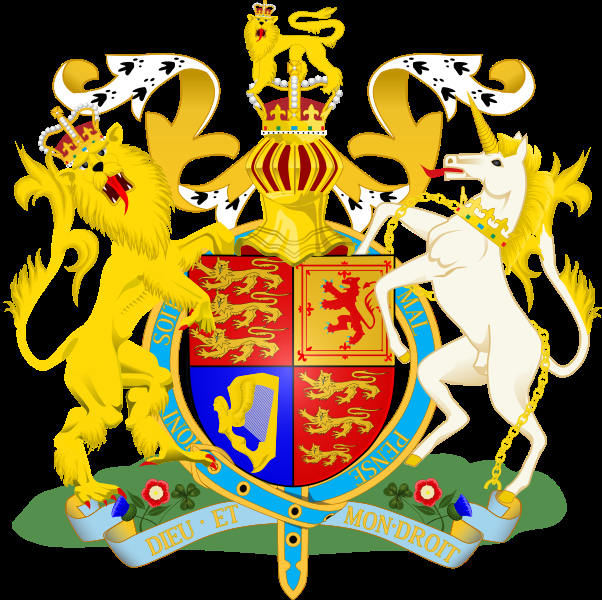 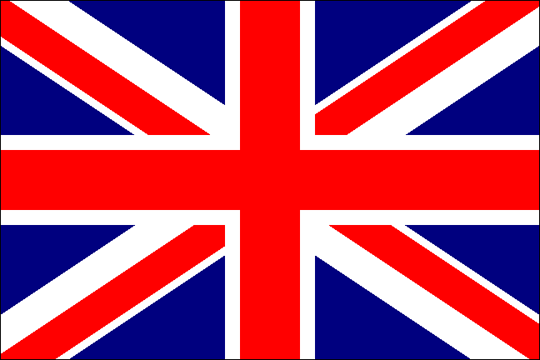 Флаг
Герб
Великобритания
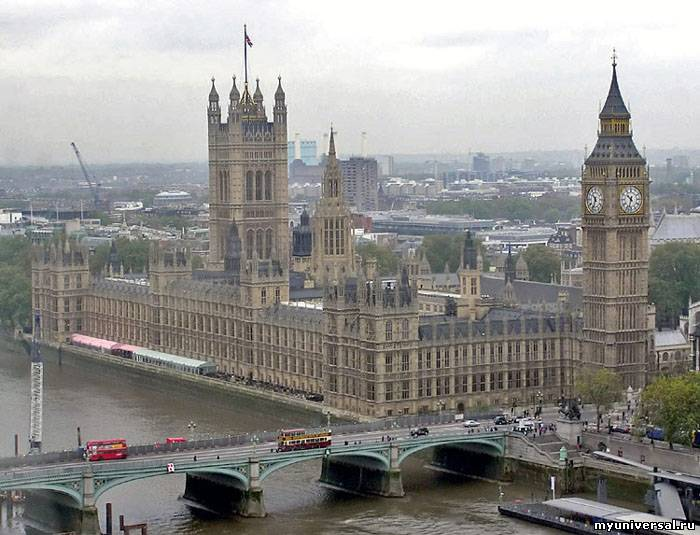 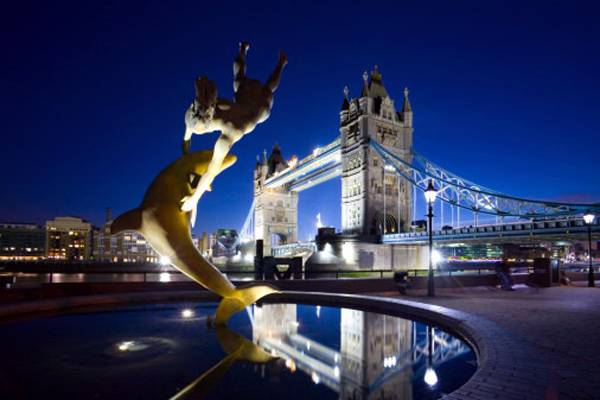 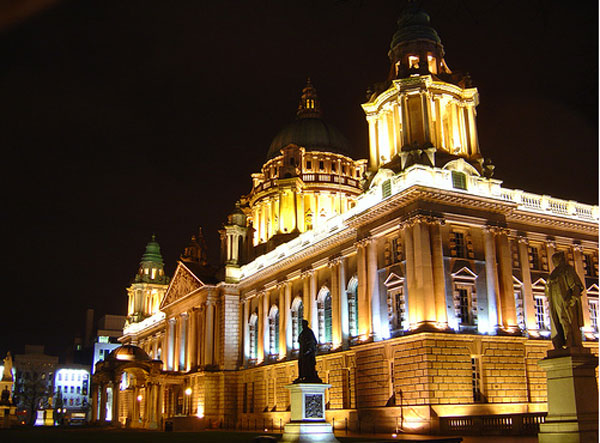 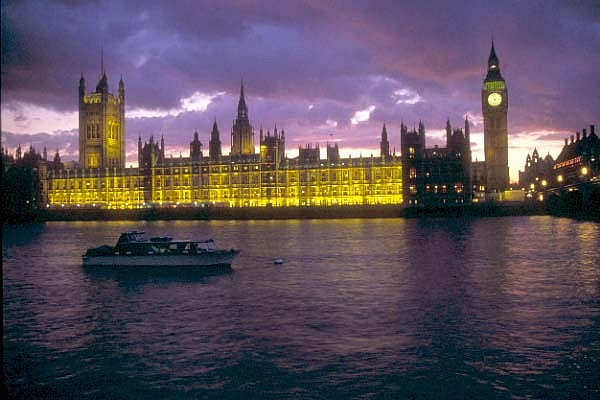 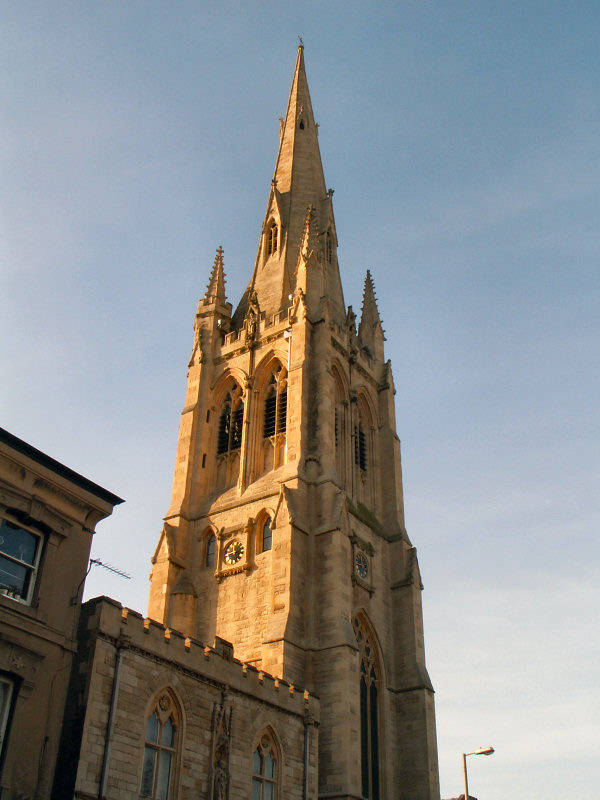 Великобритания
Австрия, Германия, Франция, Великобритания
Что общего в этих странах,
что их объединяет?